PIANO ORIENTAMENTO2024 - 25
Rielaborazione DAL documento dell'Ufficio Scolastico
(Clicca per aprire il documento pdf)
https://bergamo.istruzionelombardia.gov.it/20240918prot12234/?aid=84257&sa=0
PERCORSI PER SCUOLE E FAMIGLIEFinalità​(da Linee Guida per l’Orientamento (DM 328/2022)​
Contribuire alla riduzione della dispersione scolastica
Rafforzare il raccordo tra il primo ciclo di istruzione e il secondo ciclo di istruzione e formazione
Sostenere una scelta consapevole e ponderata, che valorizzi le potenzialità e i talenti degli studenti
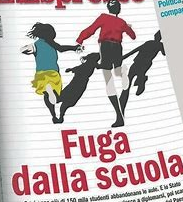 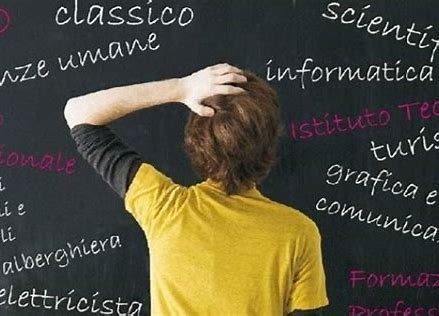 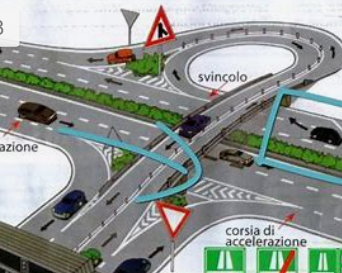 Favorire l’accesso alle opportunità formative dell’istruzione terziaria          (post diploma)
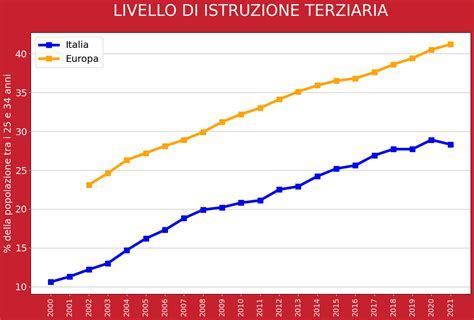 EUROPA
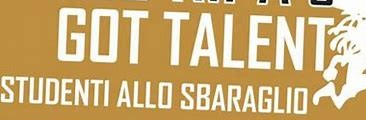 ITALIA
SCEGLI   LE INFORMAZIONI
PROPOSTE PER ISTITUTI COMPRENSIVI (Scuole, Famiglie, studenti)  da diapositiva 4 a diapositiva 16
PROPOSTE PER SCUOLE, CLASSI E STUDENTI DEGLI ISTITUTI SUPERIORI da diapositiva 17
PROPOSTE DEDICATE AI  GENITORI DELLE SUPERIORI da diapositiva 29
PROPOSTE PER ISTITUTI COMPRENSIVIscuole, famiglie, studenti
ANNO SCOLASTICO 2024 - 2025
20XX
Provincia di Bergamo - Vivi la Provincia29 e 30 novembre
Fiera dell’Orientamento, due giorni per scuole e famiglie 
La fiera si propone come luogo unico di presentazione dei percorsi scolastici presenti sul nostro territorio: licei, istituti tecnici, istituti professionali e corsi di istruzione e formazione professionale, con uno spazio dedicato anche alle scelte successive alla scuola secondaria di secondo grado. La fiera è infine arricchita da incontri in presenza a tema orientamento per alcuni dei quali è richiesta prenotazione. 
 CLICCA SUL TITOLO PER INFORMAZIONI
Progetto di OrientamentoAtlante Delle Scelte
Il progetto prevede l'attività di orientamento rivolta agli alunni del 2° anno degli IC aderenti attraverso l'utilizzo del portale Atlante delle Scelte.
Il progetto verrà illustrato nel dettaglio ai diversi soggetti coinvolti degli Istituti Comprensivi che aderiranno alla proposta. 
CLICCA SUL TITOLO PER ACCEDERE AL PORTALE
La manifestazione, che si tiene generalmente in aprile,  ha l’obiettivo di promuovere il valore dei mestieri artigiani e delle professionalità che compongono gran parte del tessuto produttivo bergamasco, di sensibilizzare i giovani e le loro famiglie sull’importanza della formazione professionale, di rilanciare e qualificare il lavoro artigiano nel territorio bergamasco quale potenziale strumento di realizzazione di un progetto professionale e di vita.INFORMAZIONI CLICCANDO SOTTO: PAGINA DELLA PROVINCIA
FIERA DEI MESTIERI
20XX
ORIENTA LIVE SHOW
Incontri orientativi realizzati in collaborazione con Teatro Educativo per gli studenti delle classi terze. Attraverso un format dinamico e interattivo si tratta il tema della scelta e di come compierla partendo dalle proprie attitudini e interessi, con uno sguardo ai fabbisogni di professionalità del territorio. 
CLICCA SUL TITOLO PER ISCRIVERTI E PER SCARICARE LOCANDINE PER SCUOLE E GENITORI
DATE
Per le scuole
6 novembre  2024 | h.10.00-12.00 | c/o Auditorium Confindustria Bergamo con diretta streaming
12 novembre 2024 | h. 9.00-10.30 | Webinar Zoom
12 novembre 2024 | h. 11.00-12.30 | Webinar Zoom

 Per i genitori
6 novembre 2024 | h. 17.30-19.00 | Webinar Zoom
Bergamo Orienta solo per gli istituti con sede nei comuni di Bergamo, Gorle, Ponteranica, Sorisole e Torre Boldone  (da settembre)
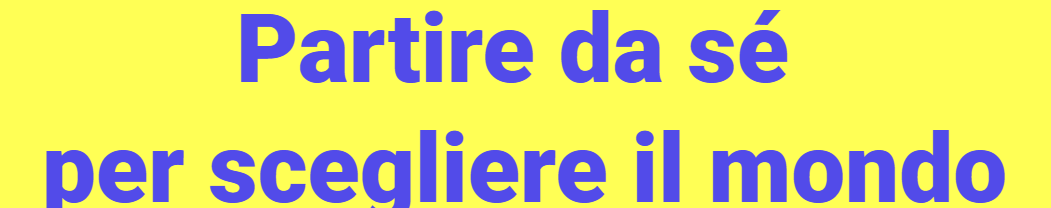 Servizio di Bergamo Informagiovani a supporto delle scelte scolastiche: incontri di gruppo, eventi e laboratori, colloqui di consulenza individuale. I primi incontri sono già esauriti, ma rimanete in contatto per nuove proposte visitando la pagina
Bergamo Orienta (comune.bergamo.it)
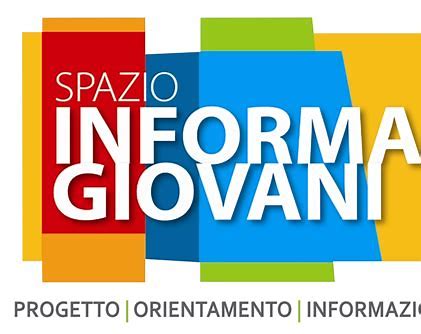 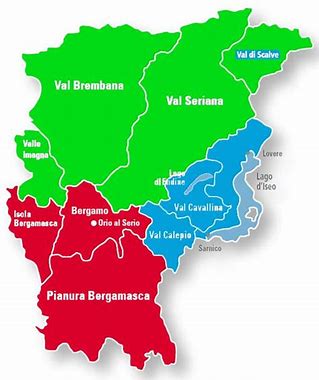 RETE B.SCA INFORMAGIOVANI_AGG.06-2024.pdf (provincia.bergamo.it)PAGINA PER INFORMAZIONIProvincia di Bergamo - Vivi la Provincia
GLI  INFORMAGIOVANI PER L'ORIENTAMENTO.  
UNA RETE DIFFUSA: 
CERCA QUI SOPRA IL SERVIZIO PIù VICINO A TE
EVENTI e INCONTRI INFORMATIVI:a seguire proposte SOLO per le scuole e Proposte  SOLO per genitorI
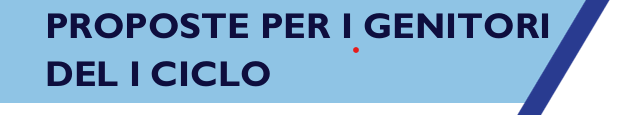 PMI DayVisite aziendali dal 22 nov 2024 al 10 gennaio 2025
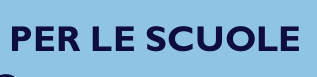 Iniziativa nazionale in cui le Piccole e Medie Imprese accolgono in visita i giovani per raccontarsi, far conoscere la realtà produttiva, la storia, i valori e l’impegno quotidiano a favore della crescita.
20XX
EUREKA! FUNZIONA!PROGETTO PER SCUOLE PRIMARIE da dicembre 2024 a maggio 2025
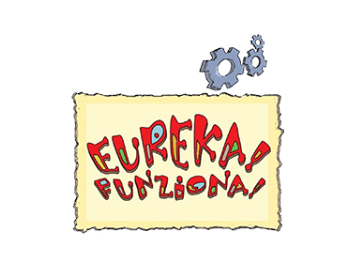 Obiettivo del progetto è realizzare un giocattolo mobile partendo da un kit di materiali, corredato da un diario di bordo e da una pubblicità. Stimola nei bambini la creatività e il problem solving.
CLICCA SUL TITOLO PER APRIRE LA PAGINA
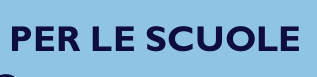 INCONTRI INFORMATIVI
I contatti vengono presi dalle singole scuole
TESTIMONIANZE
 I Maestri del Lavoro testimoniano i valori tradizionali delle esperienze acquisite e dell’innovazione, fornendo informazioni riguardanti le trasformazioni in atto nel mondo del lavoro.
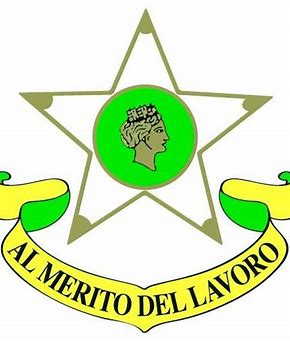 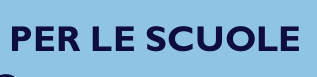 L’istruzione secondaria di 2° grado e l’IeFP
Presentazione dell’offerta formativa dopo la scuola media.
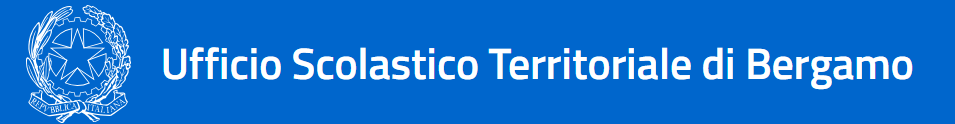 DATA
Mercoledì 2 ottobre 2024
Ore 17,30 - 19
MODULO ISCRIZIONE
https://forms.office.com/e/CW9RBT3X1n
CLICCA  PER ISCRIVERTI
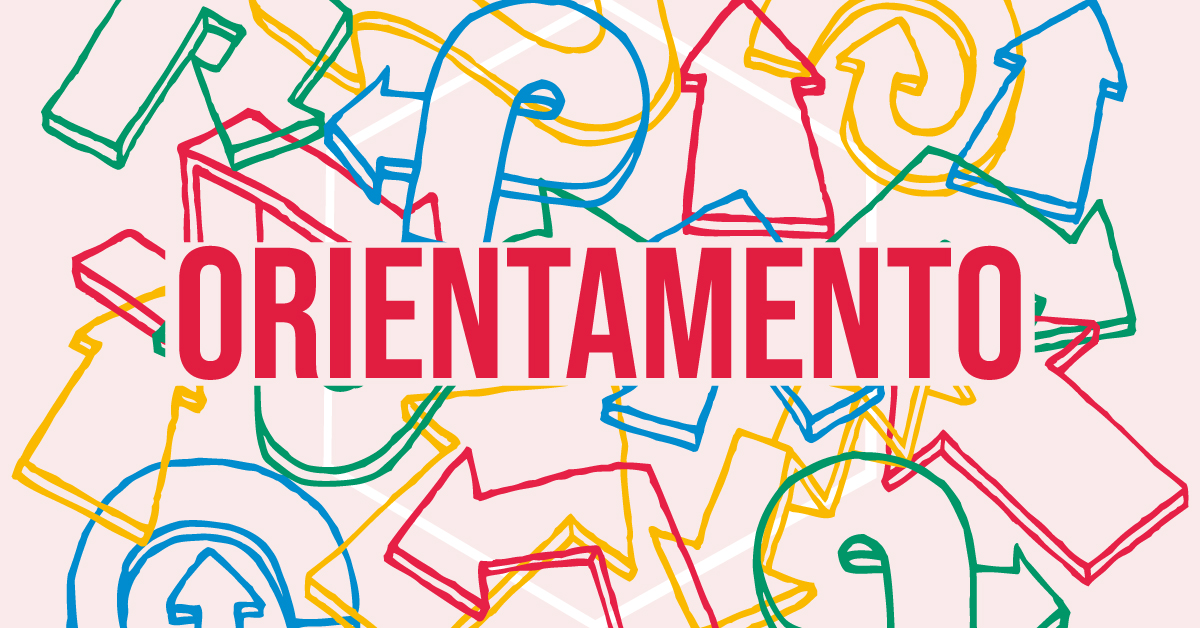 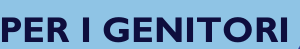 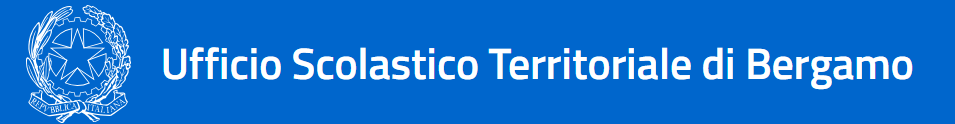 Bisogni formativi, competenze e figure professionali richieste dal mondo del lavoro, con una particolare attenzione riservata alle realtà produttive del nostro territorio.
DATA
Mercoledì 9 ottobre 2024
Ore 17,30 - 19
MODULO ISCRIZIONE
https://forms.office.com/e/Fu1XSLPFAq
CLICCA  PER ISCRIVERTI
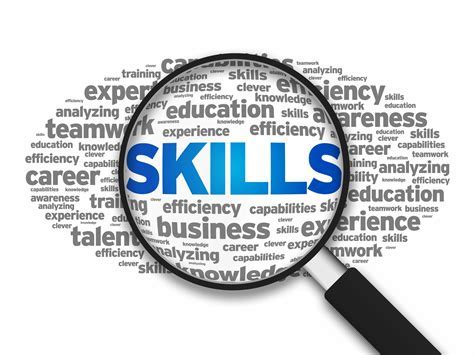 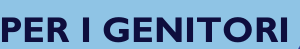 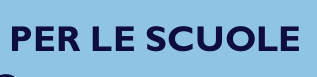 PROPOSTE PER ISTITUTI SUPERIORI: STUDENTI INTERESSATI POSSONO CHIEDERE ALLA LORO SCUOLA di iscriverli
ANNO SCOLASTICO 2024 - 2025
20XX
MATEMATICA E INTELLIGENZA ARTIFICIALE: MODELLI E ALGORITMI PER LE MACCHINE CHE APPRENDONO.
San Pellegrino Terme - Dalmine, 3-4-5 Settembre 2024
La scuola estiva di matematica è offerta a studenti e studentesse del 4° e 5° anno delle scuole superiori appassionati di ricerca scientifica
CLICCA  PER APRIRE LA PAGINA della summer school 2024. Troverai anche materiale
Home page (unibg.it)
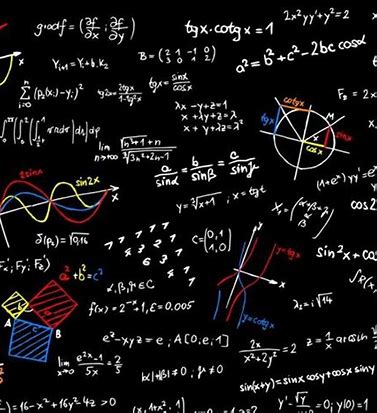 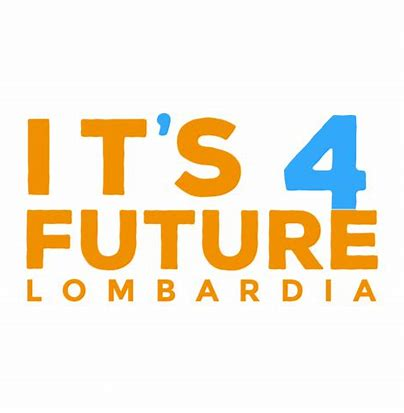 IL SISTEMA ITS ACADEMY in particolare a BERGAMO
Illustrazione delle caratteristiche dei percorsi ITS Academy, con particolare riferimento all’offerta formativa a Bergamo.
Giovedì 14/11/2024 ore 9.00-11:00 PER LE SCUOLE
Connessione di studenti e classi direttamente a scuola
PROFESSIONI MEDICO – SANITARIE Presentazione in 6 diversi incontri dei percorsi universitari e degli sbocchi professionali delle professioni in ambito medico-sanitario, ORE 9 – 11 on lineMODULO ISCRIZIONE SUL PIANO (SLIDE 1)
Professioni di Medico, Farmacista, Veterinario, Chimico-Fisico  20/01/2025
Professioni di Infermiere, Ostetrico, Biologo 28/01/2025
Professioni di Fisioterapista, Assistente sociale, Psicologo  05/02/2025
Professioni sanitarie area della riabilitazione 13/02/2025
Professioni sanitarie area tecnica 22/02/25
Professioni sanitarie area tecnica e area della prevenzione 10/03/2025
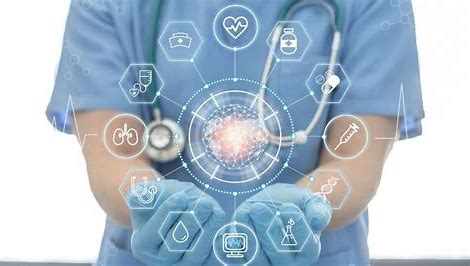 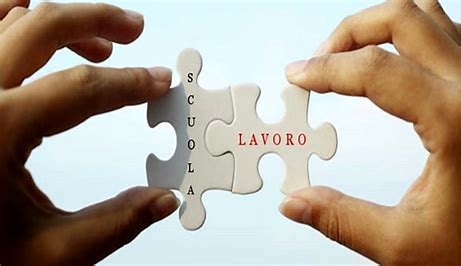 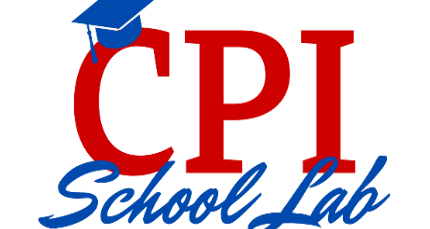 CPI (Centri per l'Impiego)PROGETTO SCHOOL LABper informazioni: Provincia di Bergamo - Vivi la Provincia
Incontri di due ore in aula con esposizione interattiva di temi inerenti al mondo del lavoro:
  La Rete Nazionale dei Servizi per il Lavoro 
 Il paniere dei servizi offerti dai CPI
  Le Politiche attive del lavoro
  Tirocinio Extracurriculare e Apprendistato
  Servizio Civile e Leva Civica Regionale
20XX
QUI LA PAGINA PER INFORMAZIONIUniversità degli studi di Bergamo (unibg.it)
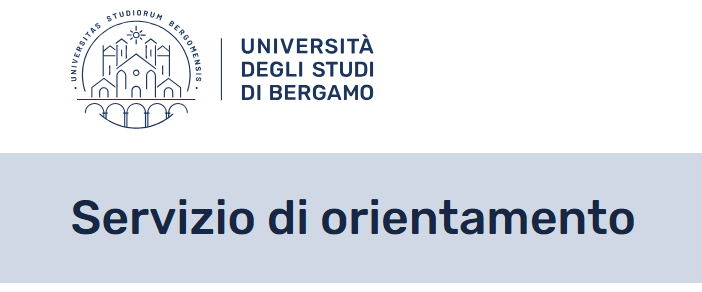 ROI
Mercati di nicchia
OPEN DAY DI ATENEO 
   18 gennaio 2025


OPEN DAY DI DIPARTIMENTO
    Primavera 2025
Percorsi di orientamento alla scelta e al mercato del lavoro e pacchetti disciplinari d’area:
-economico–giuridica, 
-socio–umanistica,
-linguistica 
-ingegneristica.
 Durata corsi di 15 ore
INCONTRI DI INFORMAZIONE DELL'OFFERTA FORMATIVA PRESSO LE SCUOLE
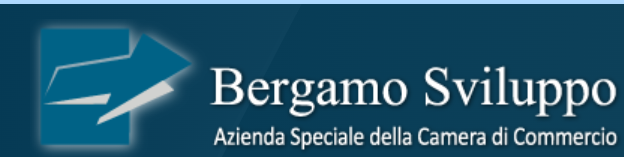 CLICCA SULLA PAGINAiniziative formative per l'orientamento
INCONTRI IN PRESENZA O ON LINE PROPOSTI ALLE SCUOLE (1)
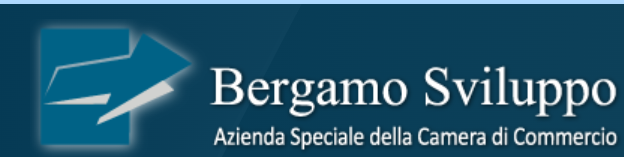 CLICCA SULLA PAGINAiniziative formative per l'orientamento
INCONTRI IN PRESENZA O ON LINE PROPOSTI ALLE SCUOLE (2)
TME Live!
 promosso dal Gruppo Tecnologie e Materiali per l’Edilizia per far conoscere
l’evoluzione del settore e le sue filiere, il fabbisogno di figure professionali e l’attenzione alla sostenibilità. L’evento è dedicato, in particolare, agli istituti a indirizzo CAT.22 ottobre 2024
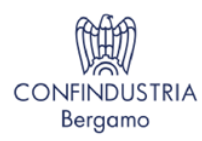 20XX
Legno Live!
 promosso dal Gruppo Legno per raccontare il settore e i suoi cluster, le competenze richieste e l’evoluzione tecnologica che lo sta caratterizzando. L’evento è dedicato, in particolare, agli istituti a indirizzo CAT.15 novembre 2024
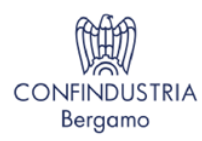 20XX
GIORNATE  DI  ORIENTAMENTO  PROFESSIONALE CON IL ROTARYROTARY CLUB BERGAMO - Giornate di orientamento professionale
Calendario edizione 2024:
sabato  26 ottobre dalle 8:00 alle 12:30“Giornata delle Professioni” presso l’Aula Magna dell’Università di Bergamo
martedì  5 novembre dalle 9:00 alle 12:00“Giornata del Commercio, turismo e servizi” in collaborazione con Ascom
sabato 23 novembre dalle 8:30 alle 12:00“Settore Tecnico Industriale” visita presso SIAD
giovedì 28 novembre dalle 8:30 alle 12:00“Settore Tecnico Industriale” visita presso BREMBO
venerdì 6 dicembre dalle 14:30 alle 17:30“Giornata della Medicina” in collaborazione ospedale Papa Giovanni XXIII
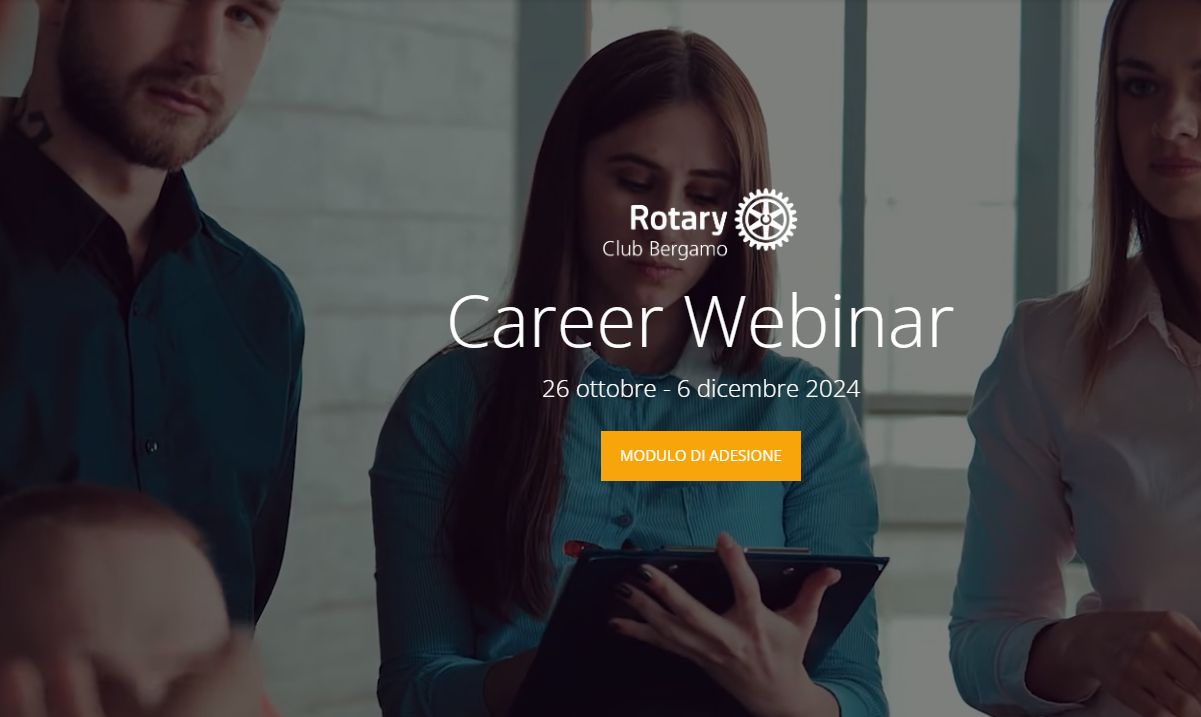 INCONTRI INFORMATIVI
I contatti vengono presi dalle singole scuole
TESTIMONIANZE
 I Maestri del Lavoro testimoniano i valori tradizionali delle esperienze acquisite e dell’innovazione, fornendo informazioni riguardanti le trasformazioni in atto nel mondo del lavoro.
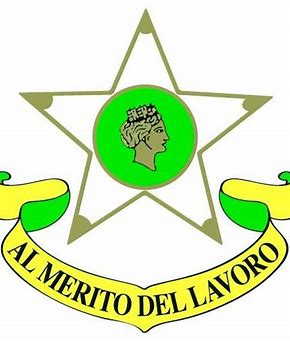 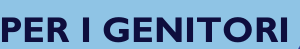 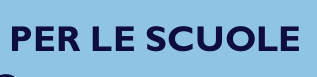 PROPOSTE ED EVENTI  PER ISTITUTI SUPERIORI
ANNO SCOLASTICO 2024 - 2025
20XX
Provincia di Bergamo - Vivi la Provincia29 e 30 novembre
Fiera dell’Orientamento, due giorni per scuole e famiglie 
La fiera si propone come luogo unico di presentazione dei percorsi scolastici presenti sul nostro territorio: licei, istituti tecnici, istituti professionali e corsi di istruzione e formazione professionale, con uno spazio dedicato anche alle scelte successive alla scuola secondaria di secondo grado:  realtà dell’istruzione e della formazione terziaria (Università, Accademie, Fondazioni ITS) e del mondo del lavoro (Centri per l’Impiego) CLICCA SUL TITOLO PER INFORMAZIONI
La manifestazione, che si tiene generalmente in aprile,  ha l’obiettivo di promuovere il valore dei mestieri artigiani e delle professionalità che compongono gran parte del tessuto produttivo bergamasco, di sensibilizzare i giovani e le loro famiglie sull’importanza della formazione professionale, di rilanciare e qualificare il lavoro artigiano nel territorio bergamasco quale potenziale strumento di realizzazione di un progetto professionale e di vita.INFORMAZIONI CLICCANDO SOTTO: PAGINA DELLA PROVINCIA
FIERA DEI MESTIERI
20XX
QUI LA PAGINA PER INFORMAZIONIUniversità degli studi di Bergamo (unibg.it)
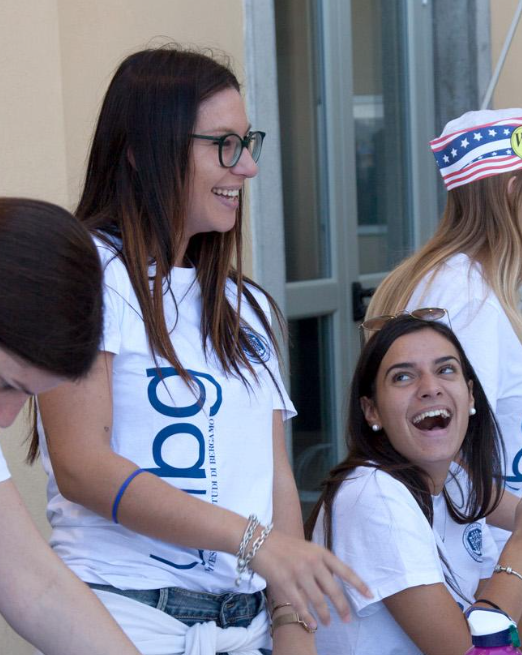 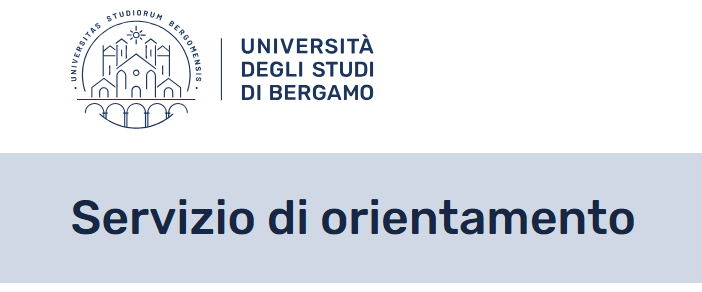 ROI
Mercati di nicchia
Settimana delle STEM
 incontri e attività con le scuole al fine di sensibilizzare e di stimolare l'interesse e la scelta di percorsi universitari STEM (Science, Technology, Engineering and Mathematics). 
Nell’ambito di queste iniziative, si terrà anche la terza edizione di UniBGirls and STEM, che prevede l’intervento di giovani ricercatrici e di giovani laureate che hanno scelto indirizzi di studio scientifici e di aziende che sono alla ricerca di profili STEM.
4 – 11 febbraio 2025
Ape Unibg 
evento informale con stand di accoglienza di Dipartimenti e servizi dell’Ateneo, per confrontarsi con docenti di riferimento e studenti-tutor dei corsi di laurea triennali e Magistrali.
25 luglio 2025
Bergamo Job Festival
Il progetto ha l’obiettivo di favorire l’occupabilità dei giovani creando un’occasione d’incontro tra i
responsabili del personale delle aziende del territorio e i diplomandi degli Istituti tecnici a indirizzo tecnologico.
PRIMAVERA
2025
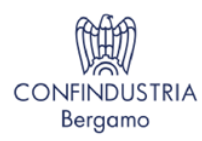 20XX
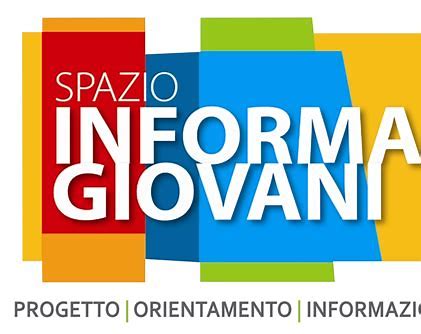 Bergamo Orienta Teen solo per gli istituti con sede a Bergamo
1.Iniziative e incontri di gruppo
3.Place me now! Set me now!
2.Consulenze individuali di orientamento
Progetti finalizzati al potenziamento delle soft
skills e all’implementazione di azioni di orientamento al lavoro.
per accompagnare i ragazzi a riflettere sugli elementi di continuità e discontinuità tra scuola superiore e università, ad analizzare gli elementi importanti di un corretto metodo di studio, a fornire una panoramica delle diverse possibilità formative e lavorative di scelta post diploma e a dare indicazioni per una corretta ed efficace consultazione di siti sul tema.
volte a facilitare l’elaborazione di scelte e progetti di sviluppo formativo e professionale sostenibili e consapevoli.
PER GENITORI ,  dalla primavera 2025  Incontri info-orientativi relativi alle modalità di accompagnamento dei figli durante il percorso formativo e al momento della scelta post diploma.
Progetto regionale “Job Experience: un nuovo strumento per l’orientamento”  web app LAbLab di Regione Lombardia
Presentato il   30 settembre 2024

Nuovissima APP regionale che vuole mettere in collegamento diretto lo studente con aziende di diversi settori, consentire domande, spazi di dialogo, visite in azienda anche con la famiglia
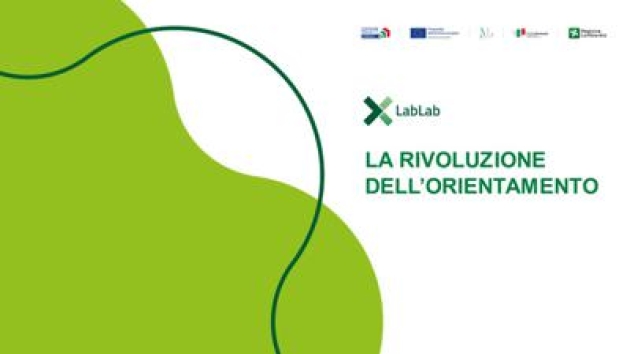 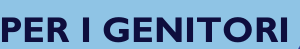 PROPOSTE INFORMATIVE ON LINE  PER GENITORI  ISTITUTI SUPERIORI(come iscriversi)
ANNO SCOLASTICO 2024 - 2025
20XX
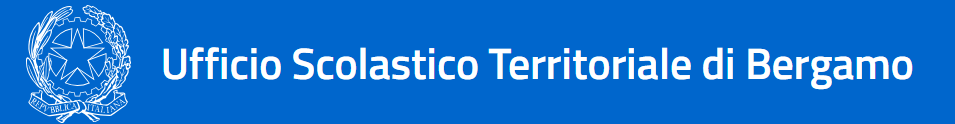 Bisogni formativi, competenze e figure professionali richieste dal mondo del lavoro, con una particolare attenzione riservata alle realtà produttive del nostro territorio.
DATA
Mercoledì 9 ottobre 2024
Ore 17,30 - 19
MODULO ISCRIZIONE
https://forms.office.com/e/Fu1XSLPFAq
CLICCA  PER ISCRIVERTI
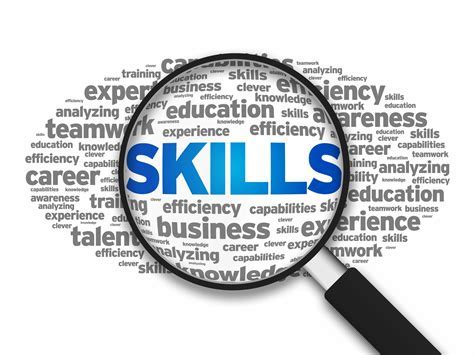 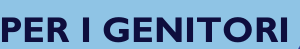 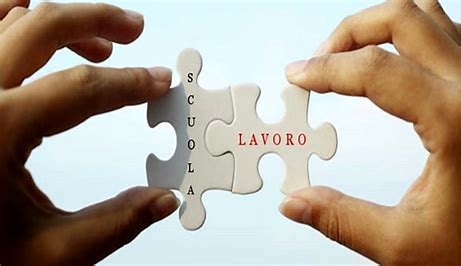 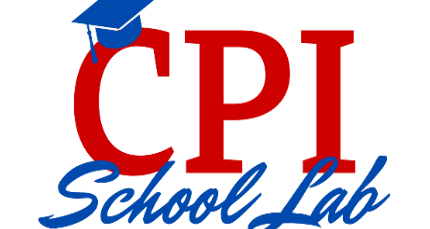 CPI (Centri per l'Impiego)PROGETTO SCHOOL LABper informazioni: Provincia di Bergamo - Vivi la Provincia
Webinar di presentazione del progetto, rivolto agli studenti delle classi terminali. 
DATA
Mercoledì 23 ottobre 2024
Ore 17,30 - 19
SCRIVI  PER ISCRIVERTI ALLA MAIL
segreteria.cpischoollab@pr ovincia.bergamo.it
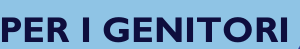 20XX
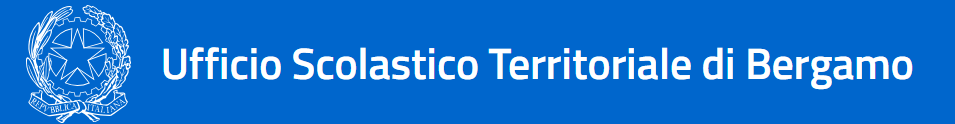 LA FORMAZIONE POST-DIPLOMACaratteristiche dei percorsi universitari, ITS/IFTS
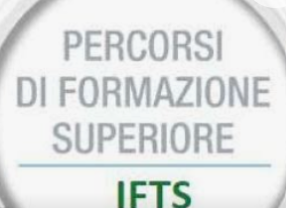 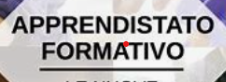 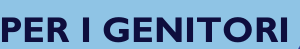 DATA
Martedì 21 gennaio 2025
Ore 18 – 19,30
MODULO ISCRIZIONE
https://forms.office.com/e/wPSpstnXWE
CLICCA  PER ISCRIVERTI
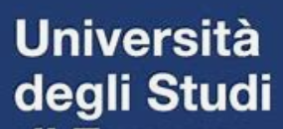 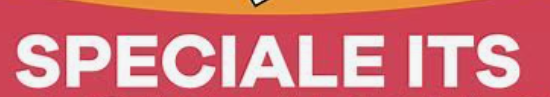 PROFESSIONI MEDICO – SANITARIEPresentazione dei percorsi universitari e degli sbocchi professionali delle 18 professioni sanitarie afferenti all’Ordine dei Tecnici Sanitari di Radiologia Medica e delle professioni sanitarie tecniche, della riabilitazione e della prevenzione. ORE 18 – 19,30 on lineDATE DA DEFINIRE
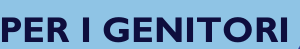 PER ISCRIVERSI

Area della riabilitazione 
https://forms.office.com/e/F fF6hhdh3m 

Area tecnica
https://forms.office.com/e/qam6XFWm6K

Area tecnica e area della prevenzione
 https://forms.office.com/e/h1f2aZNSnk
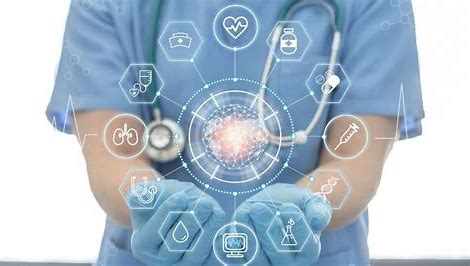 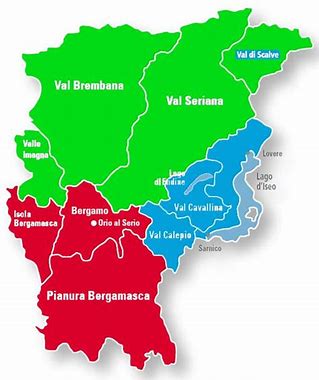 GLI  INFORMAGIOVANI  PER L'ORIENTAMENTO, UNA RETE DIFFUSA IN TUTTA LA PROVINCIA: 
CERCA QUI SOTTO IL SERVIZIO PIU VICINO A TE,  seguili negli eventi che propongono, contattabili per ogni domanda o dubbio
RETE B.SCA INFORMAGIOVANI_AGG.06-2024.pdf (provincia.bergamo.it)PAGINA PER INFORMAZIONIProvincia di Bergamo - Vivi la Provincia